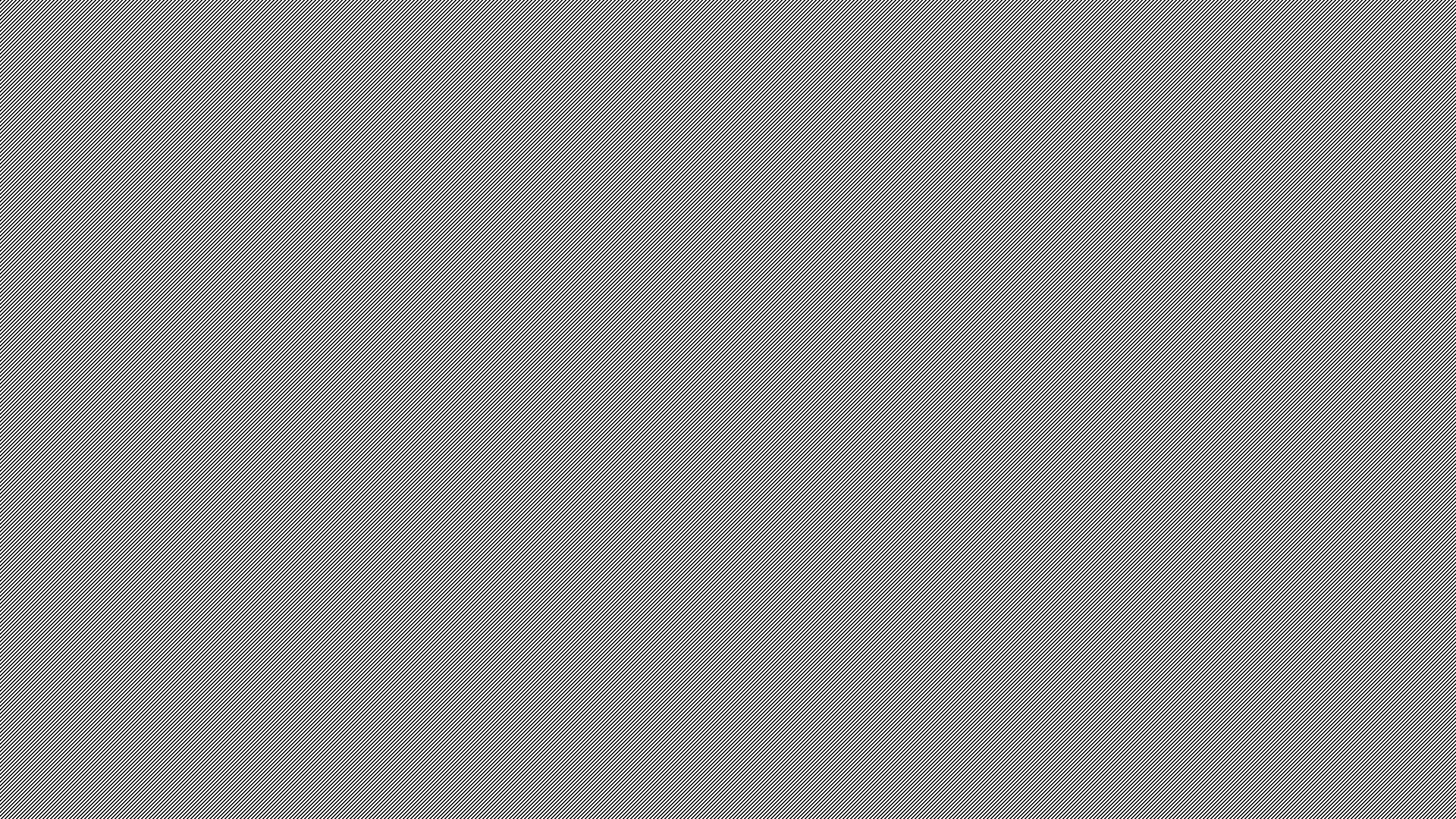 Gezondheidskunde: Pathologie 7 GZK-Path7Les 2Infectieziekten inleiding
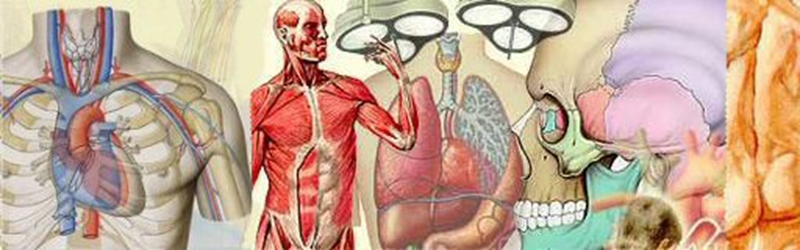 Persoonlijke verzorging MZ:
Hoofdstuk 4.1, 4.2, 4.3, 4.4
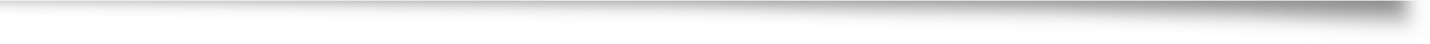 Inhoud Les 2 GZK-Path1
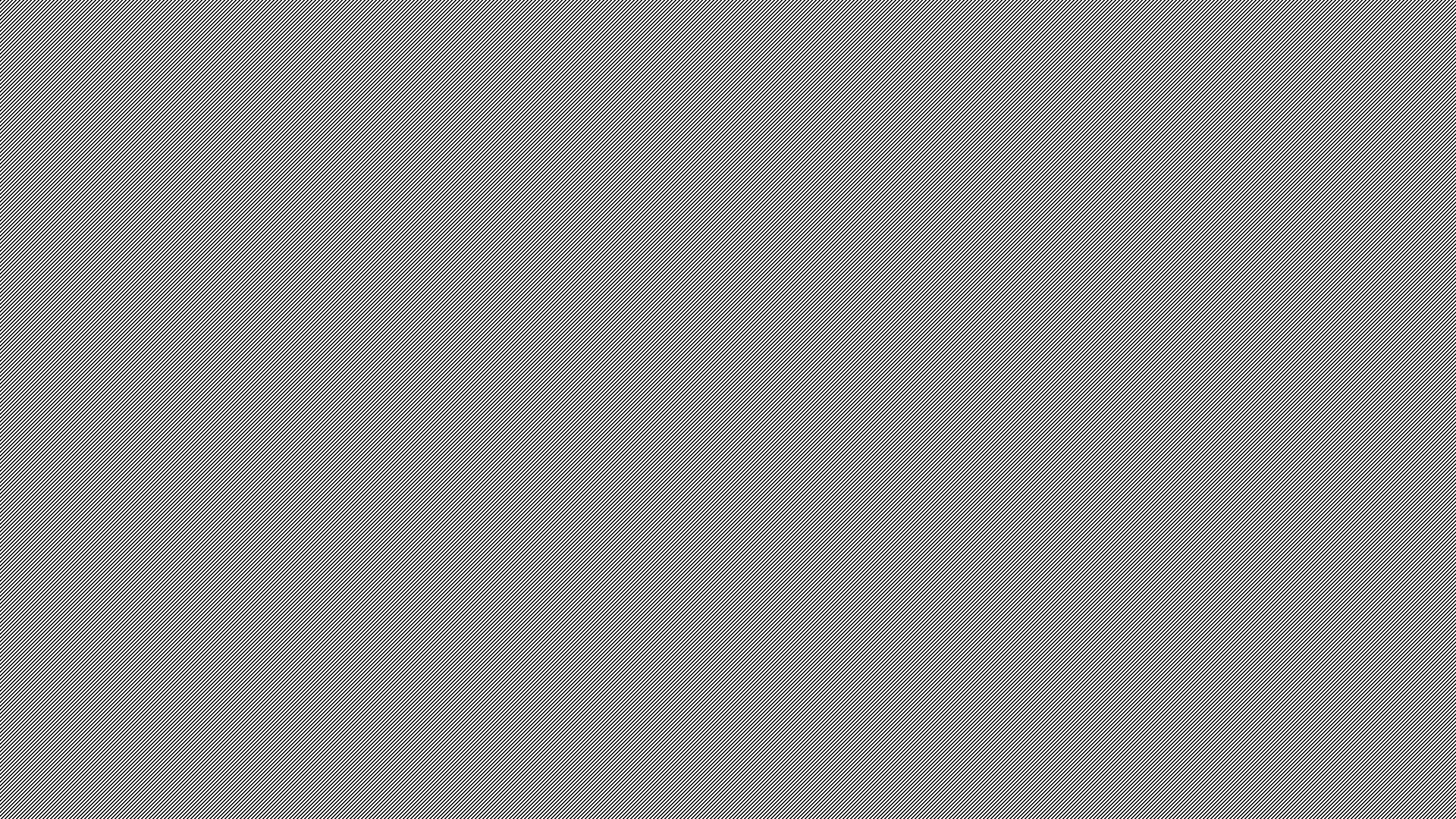 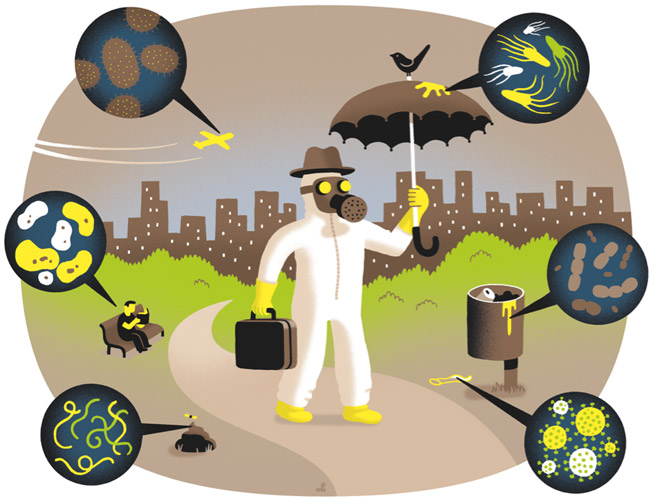 Waarom het onderwerp infectieziekten?
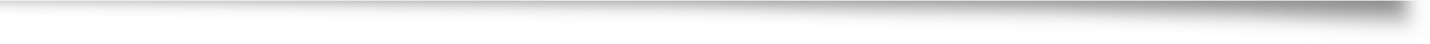 Hygiëne
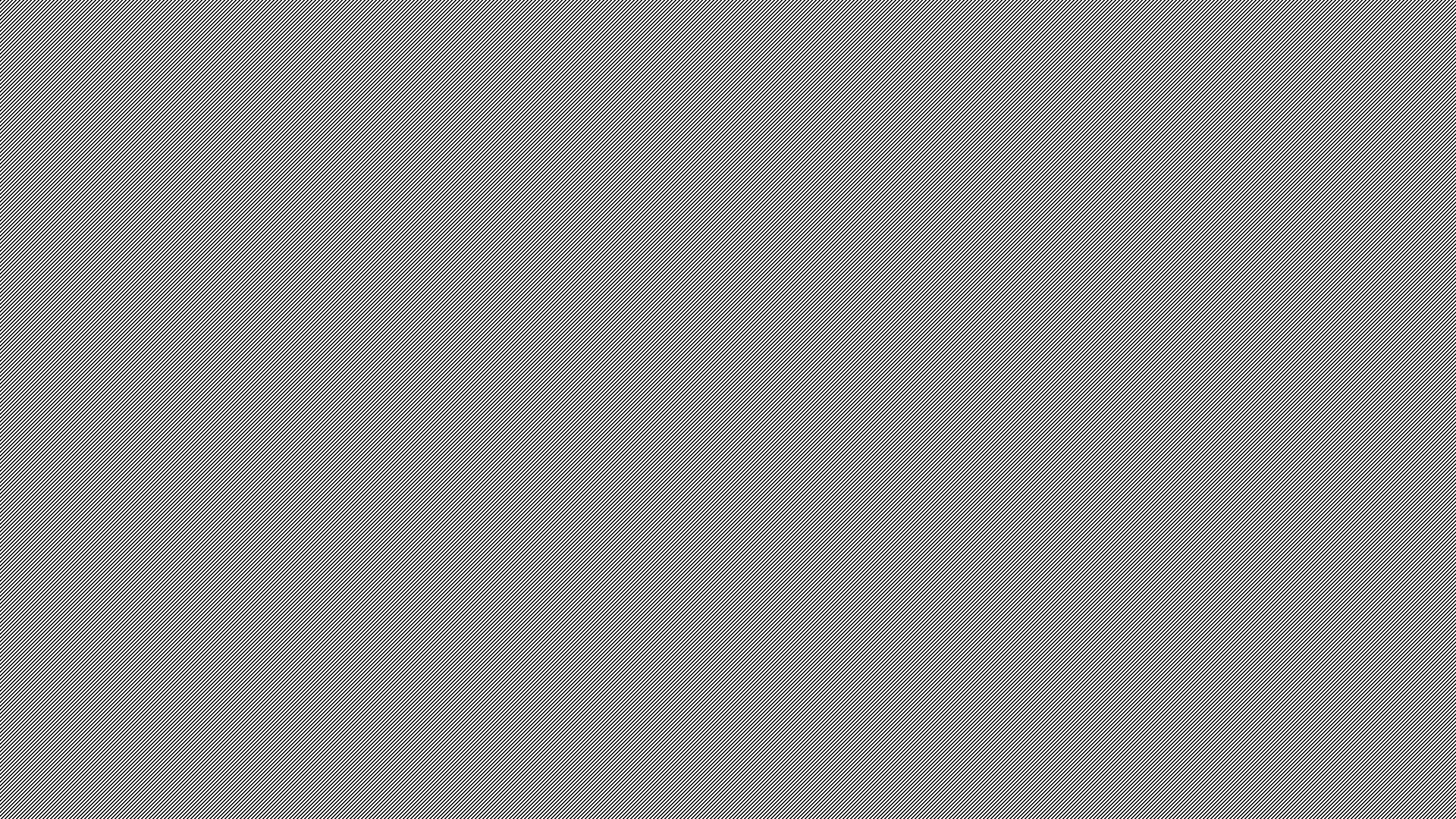 Oorzaken van ziekten en aandoeningen
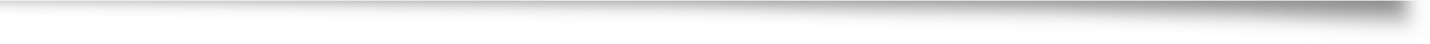 Infectieleer
Infectieziekten en micro-organismen
Infectieziekte:
	een ziekte veroorzaakt door schadelijke micro-organismen 	(ziekteverwekkers) die het lichaam zijn binnen gedrongen
Micro-organismen: 
	levende wezentjes die je alleen kunt zien met een 	microscoop of vergrootglas, zoals: bacteriën, virussen en 	schimmels.
Bacteriën
Binnendringen van micro-organismen
Via:
Luchtwegen
Huid en slijmvliezen
Maag-darmkanaal
Bloed 
(Sperma)
Van besmetting tot infectieziekte
Filmpje infectieziekten
Weerstand en immuniteit
Weerstand
Vaccinatie
Veelvoorkomende infectieziekten
Verkoudheid en griep
Herpesvirus
Hepatitis
Soa’s
MRSA
Voedselvergifiting en voedselinfecties
Schimmelinfecties
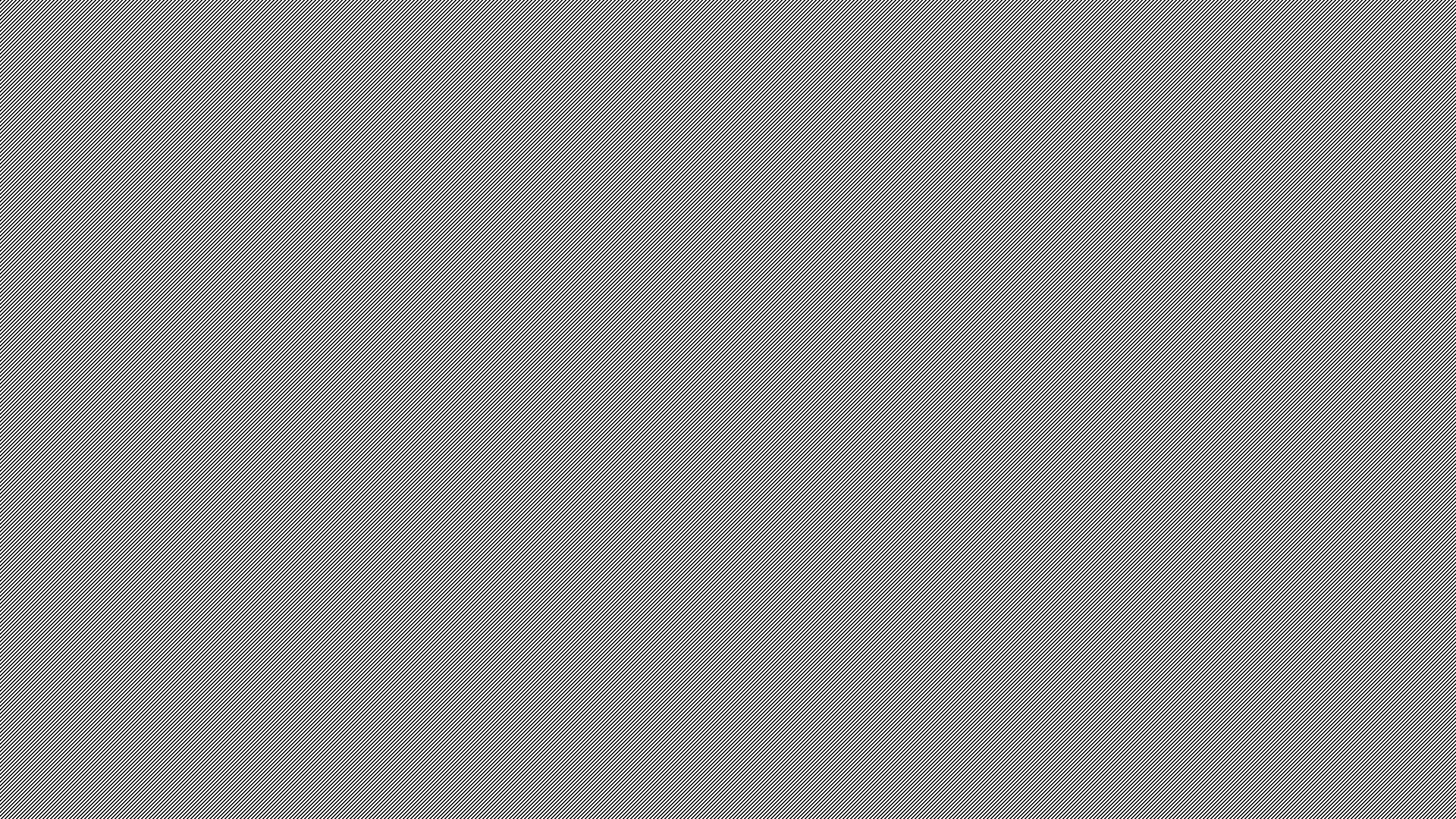 Verwerkingsopdrachten werkboek PV MZ
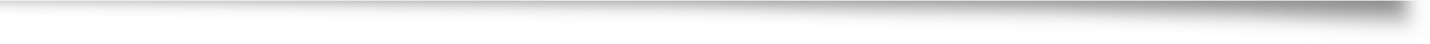 Afsluiting
Volgende les GZK-Path  Huiswerk af PV MZ H4 opdracht 1, 2,3 en 4
Ontstekingen H4
Theorieboek en werkboek Persoonlijke verzorging MZ mee!!